Realizem
REALIZEM je umetnostna smer, ki v Evropi prevladuje v 2. polovici 19. stoletja. Predstavniki: Tolstoj, Flaubert, Turgenjev, Dostojevski, Dickens …
REALIZEM NA SLOVENSKEMod 1881 – začne izhajati Ljubljanski zvondo 1899 – izideta Cankarjeva pes. zbirka Erotika in Župančičeva pesniška zbirka Čaša opojnosti
ZNAČILNOSTIV tem obdobju so književniki želeli opisati svet takšen, kot je: vsakdanji, brez olepšav. Življenje so hoteli predstaviti čim bolj nenarejeno, pristno in naravno. Realist torej ne želi predstaviti izjemnega, nevsakdanjega, marveč povprečno. Pogosto prikazuje odnos med revnimi in bogatimi ter pokvarjenost meščanske družbe. realističen slog pisanja = pisanje brez olepševanja
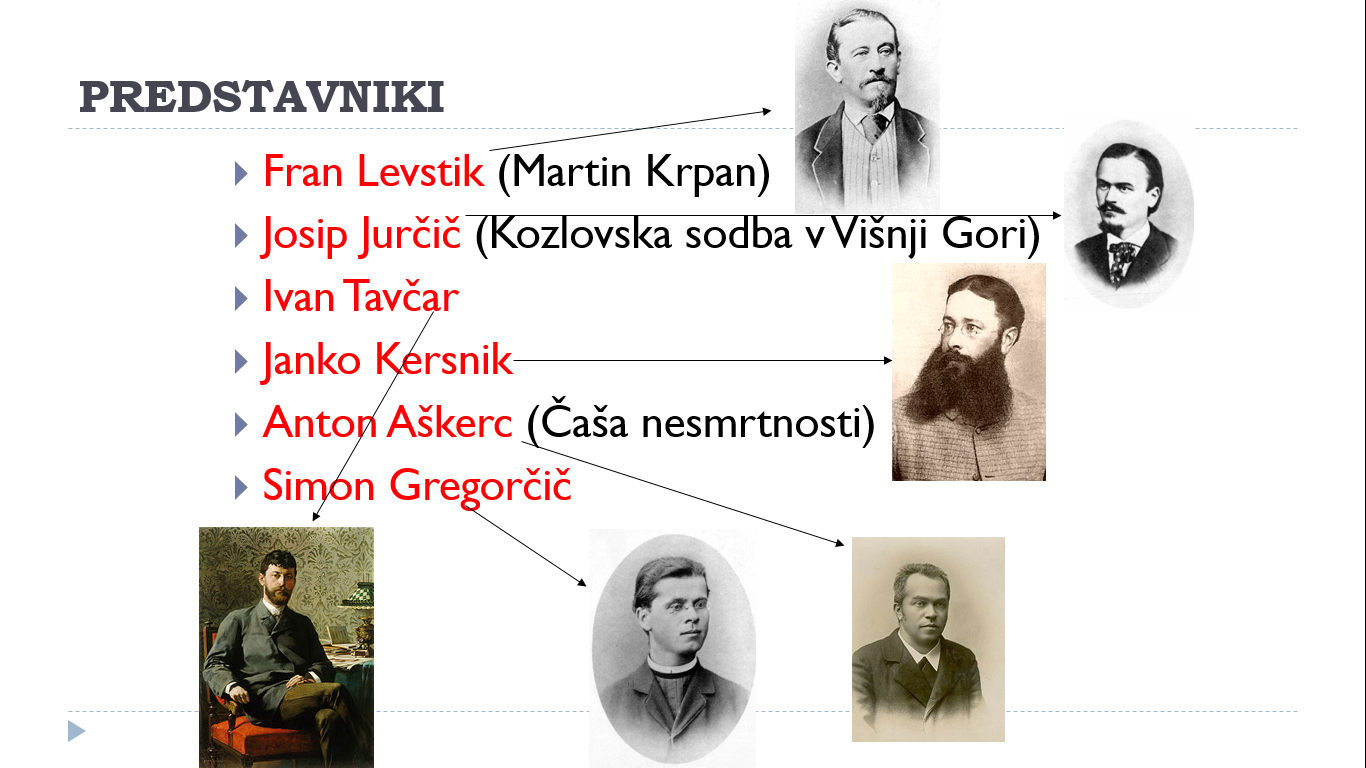 Ivan Tavčar: TržačanRealistično opisovanje življenja na vasi se prepleta z romantičnim doživljanjem književnih oseb.Tržačan je izšel v zbirki Med gorami ali Slike iz Loškega pogorja. Gre za zbirko 12 slik, podob oz. črtic, ki so nastajale v letih 1876–1888.
Kaj je ČRTICA?Je zelo kratka pripoved, ki pripoveduje o enem samem dogodku oz. drobnem doživetju po navadi v enem ali malo krajih.Avtor ne opisuje zaporedja zelo natančno, ampak se bolj posveti čustvenemu razpoloženju glavne osebe.V črtici nastopa malo oseb, opis narave je podroben.Največji mojster črtice pri nas je bil Ivan Cankar.
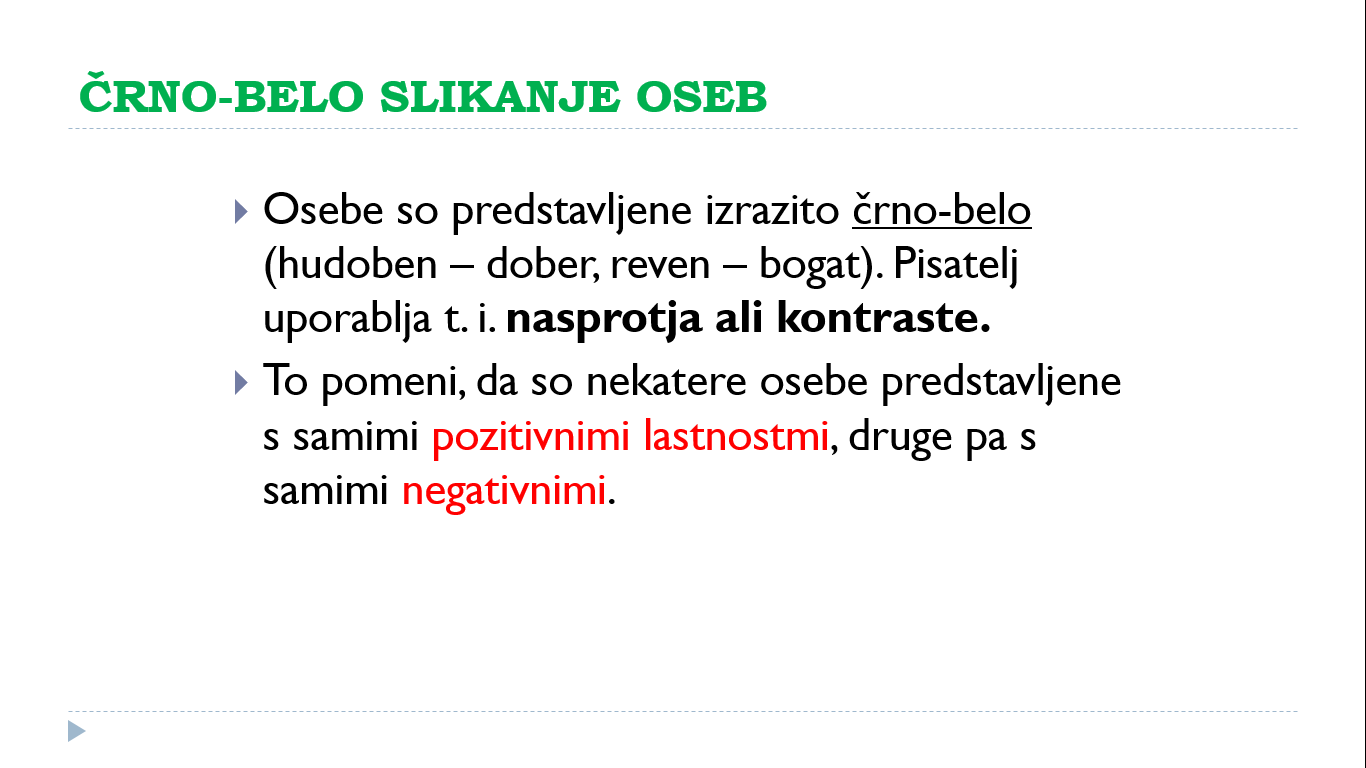 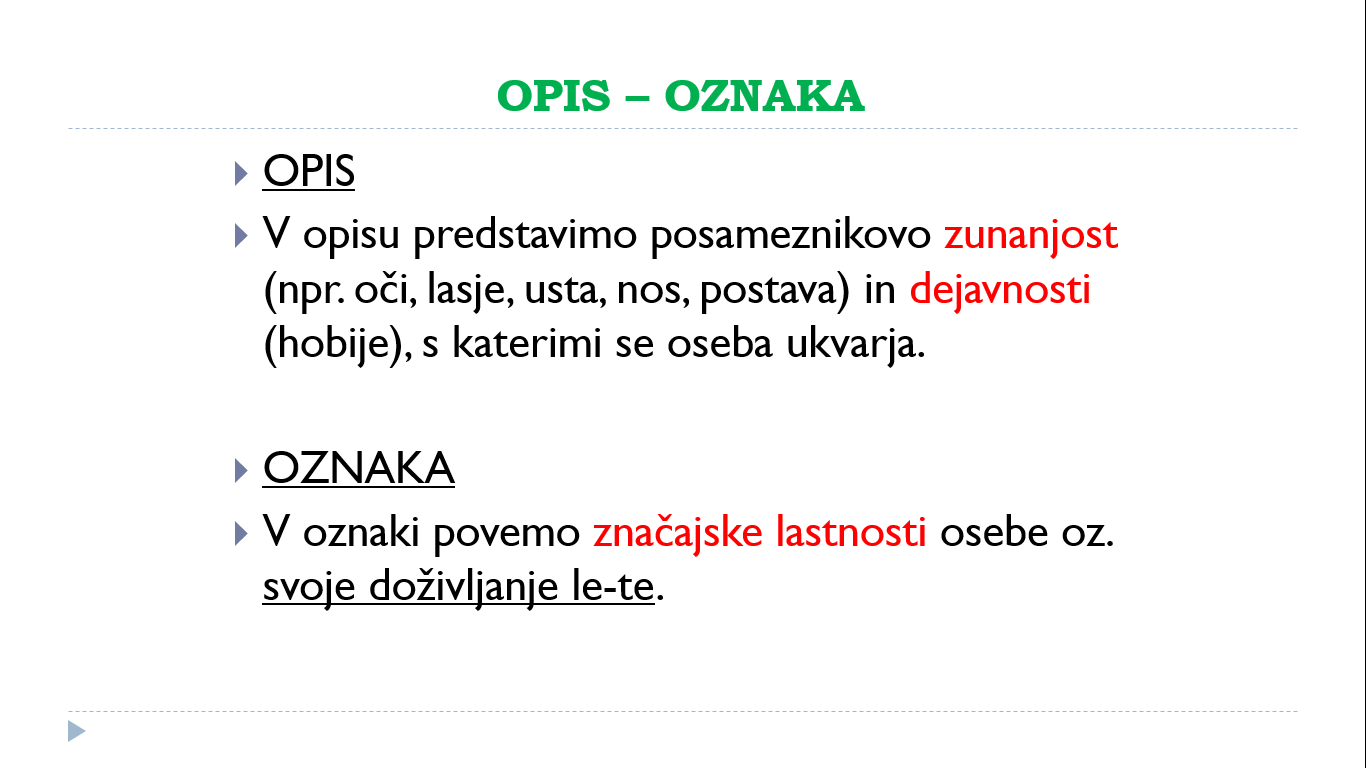 Poglej si filmčka o sirotah:http://gradiva.txt.si/slovenscina/slovenscina-za-triletne-sole/3-letnik-3letni/slovenska-knjizevnost-v-casu/tavcar-trzacan/sinteza-150/https://www.youtube.com/watch?v=PEzTFmiCeks